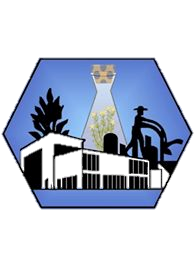 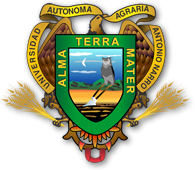 UNIVERSIDAD AUTÓNOMA AGRARIA ANTONIO NARRO
PRÁCTICAS PROFESIONALES
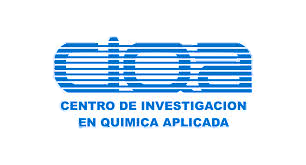 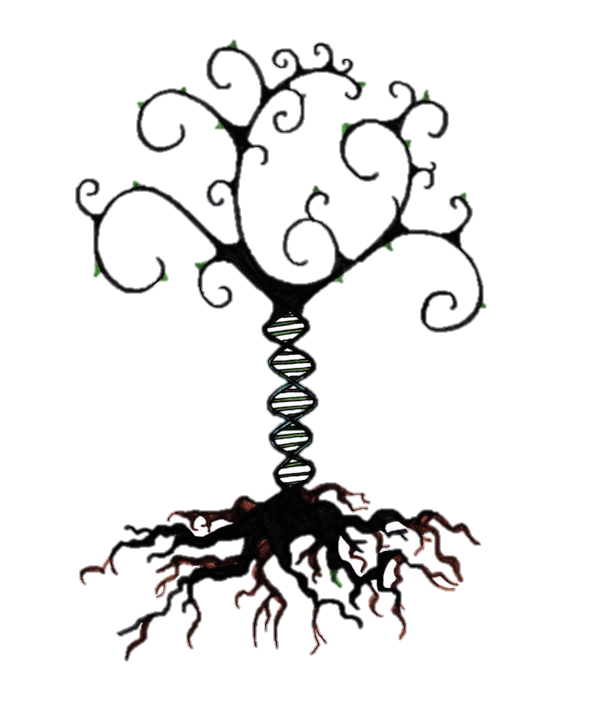 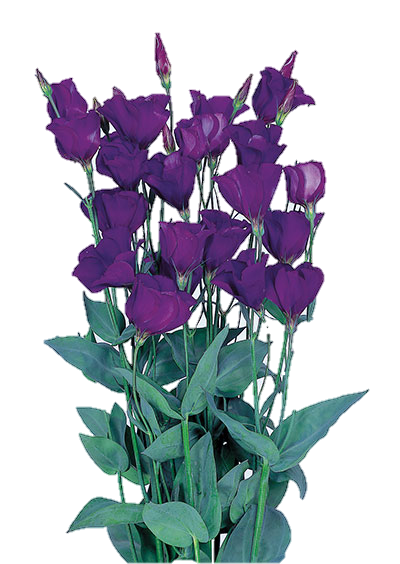 INGENIERO EN AGROBIOLOGÍA
PRESENTA: 
EVA CARMONA  RODRIGUEZ

RESPONSABLE INTERNO: DRA. SILVIA YUDITH MARTÍNEZ AMADOR  

ASESOR DE LA ENTIDAD RECEPTORA: DRA. ILEANA VERA REYES
Introducción:
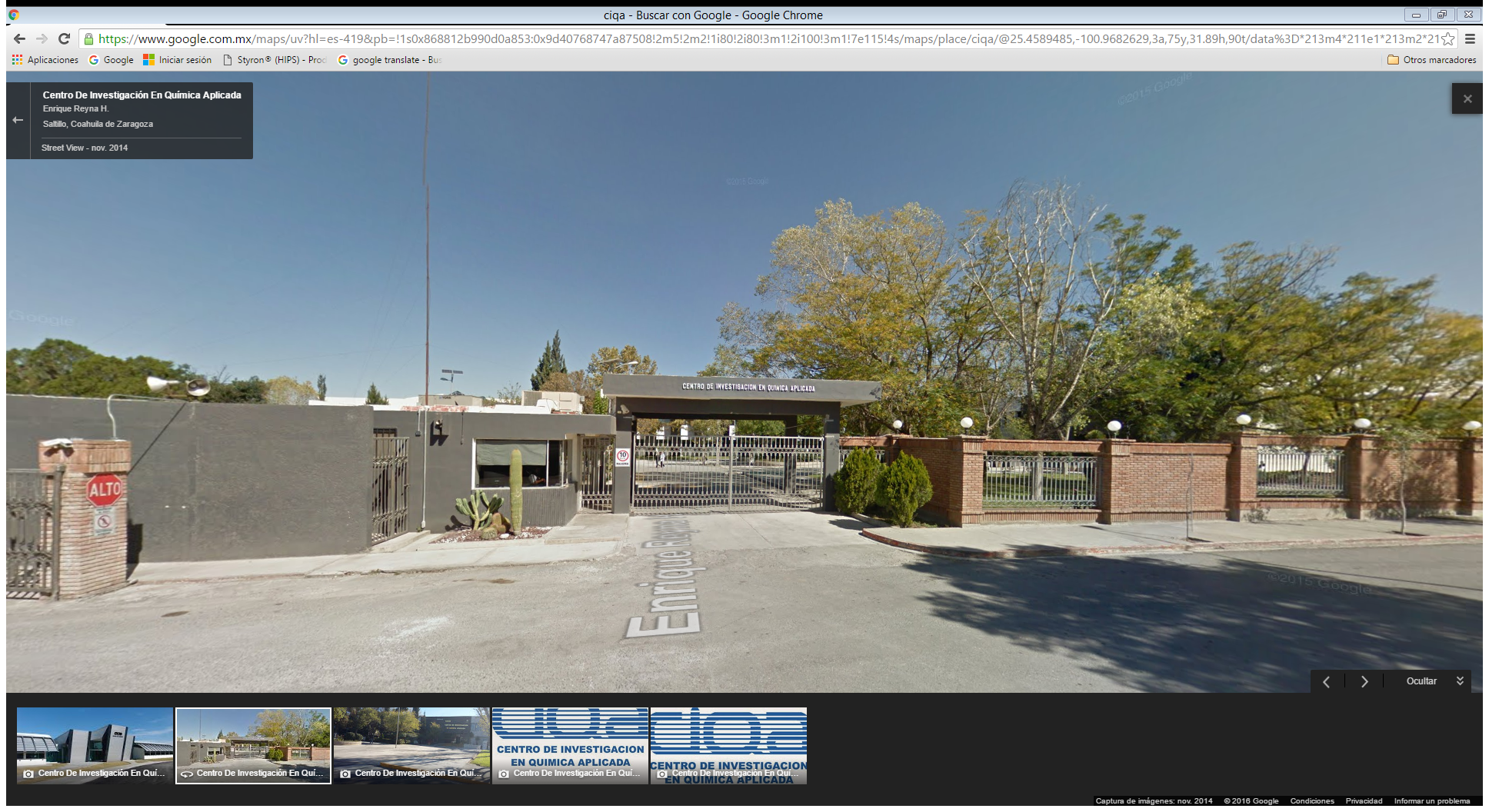 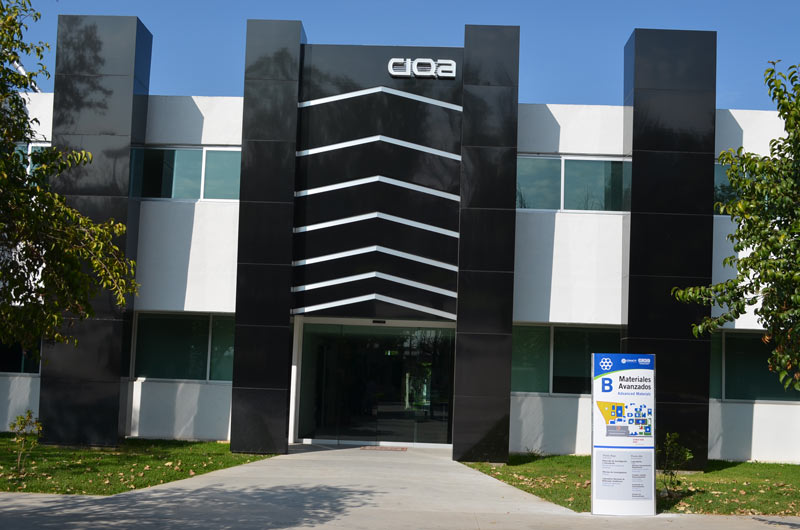 Programa de Plásticos en la Agricultura, tecnología de polímeros y capacitación
(CIQA, 2012)
R. de zonas áridas: hule de guayule, extractos de hojas: gobernadora, candelilla, jojoba, lechuguilla y palma.
(CIQA, 2012)
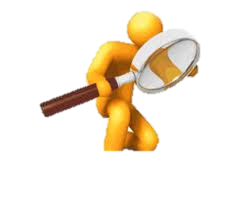 Polímeros, nanomateriales.
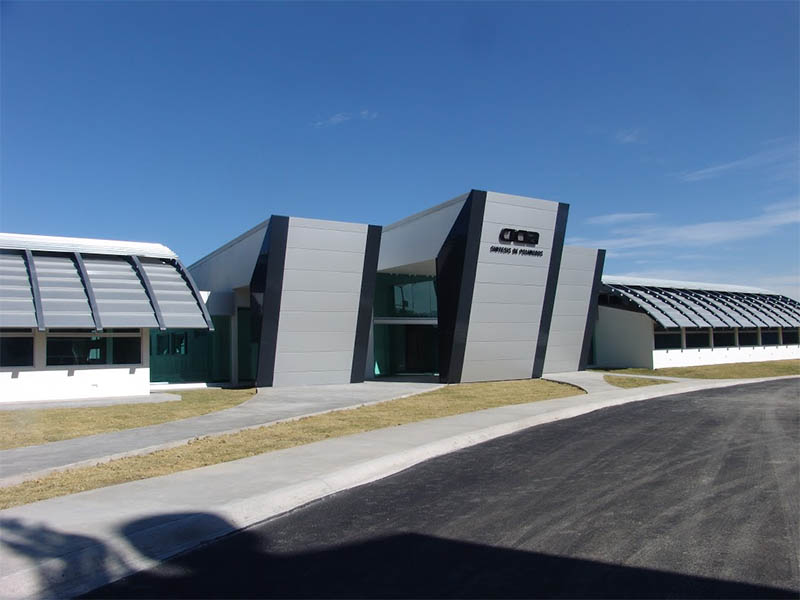 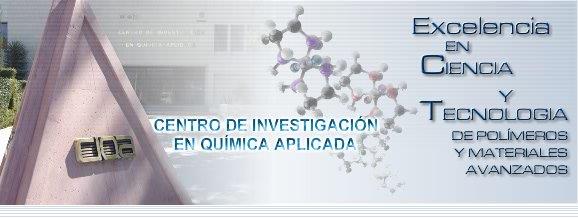 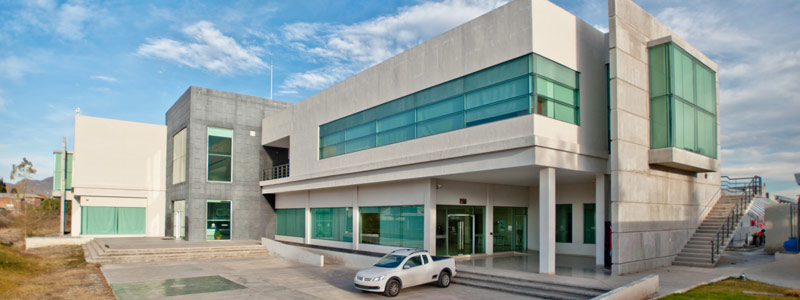 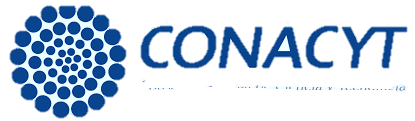 Consejo Nacional de Ciencia y Tecnología
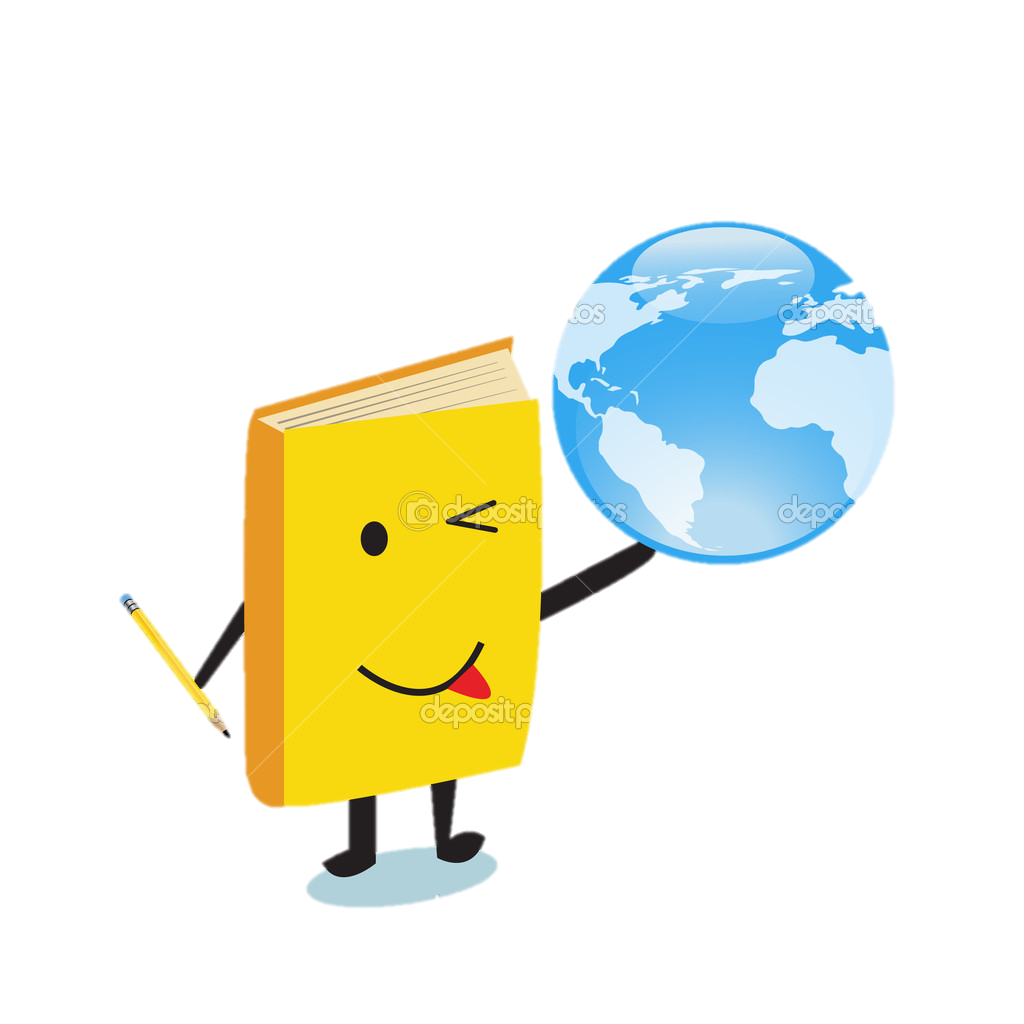 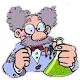 OBJETIVO:
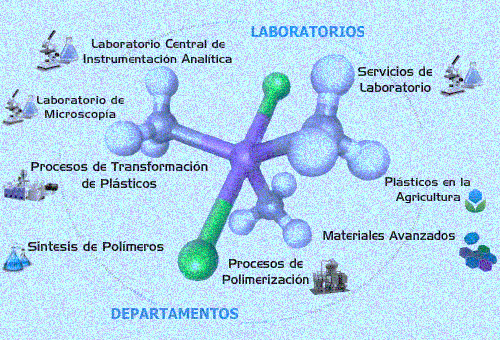 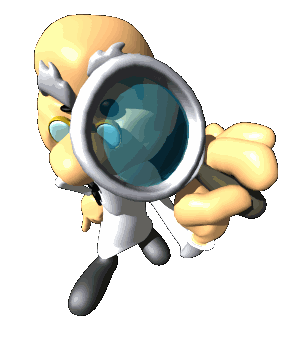 ANTECEDENTES DEL PROYECTO:
“Respuesta de defensa Inducida por elicitores en Eustoma grandiflorum”
Planta nativa de los estados del Norte de México y sur de Estados Unidos. Se adapta a condiciones de baja humedad relativa y temperaturas hasta cierto punto más extremas que la generalidad de las flores cultivadas (Domínguez, 2002).
¿Qué ocurre en la planta frente a una situación de estrés?
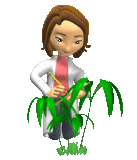 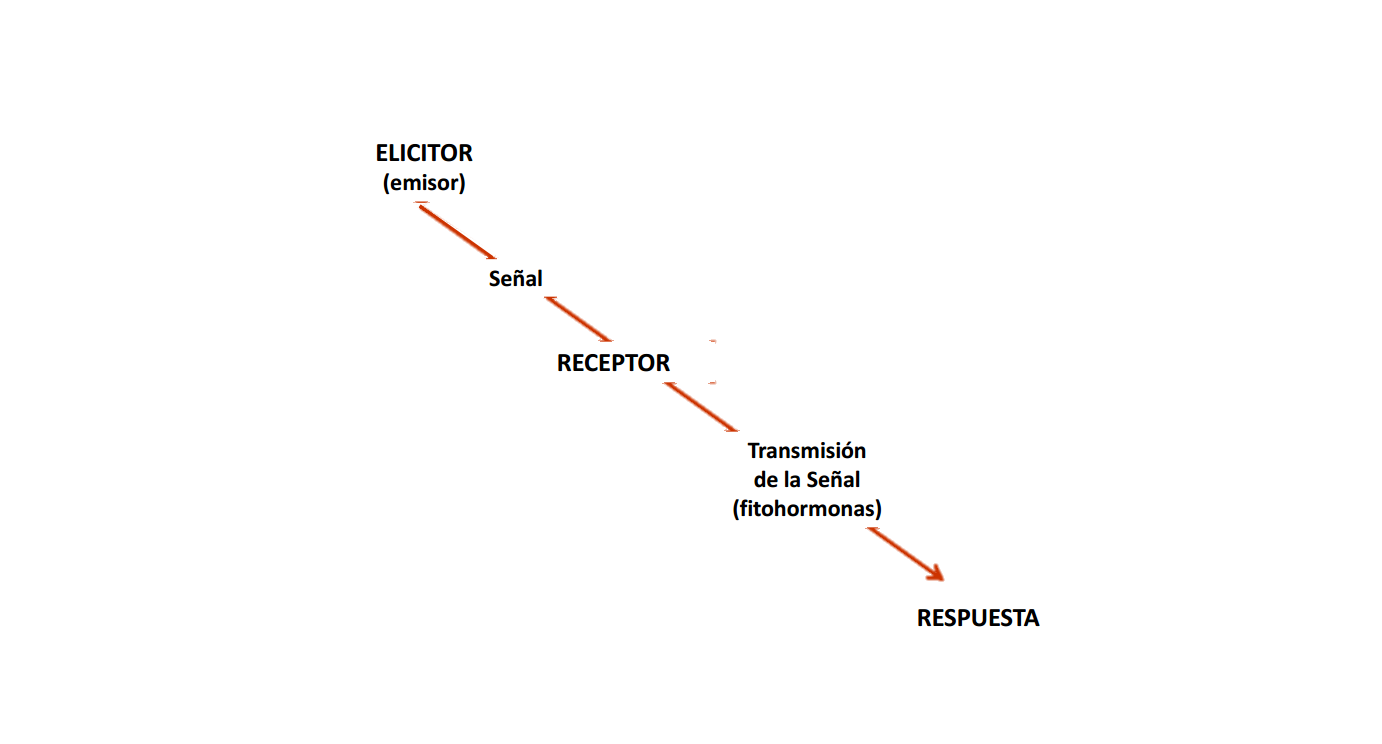 Moléculas “Promotores de las defensas de las plantas” 
Desarrollo y producción.
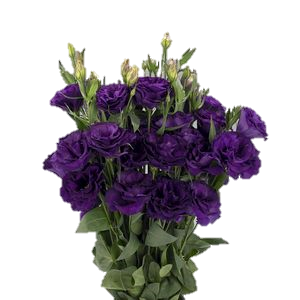 Síntesis de fitoalexinas
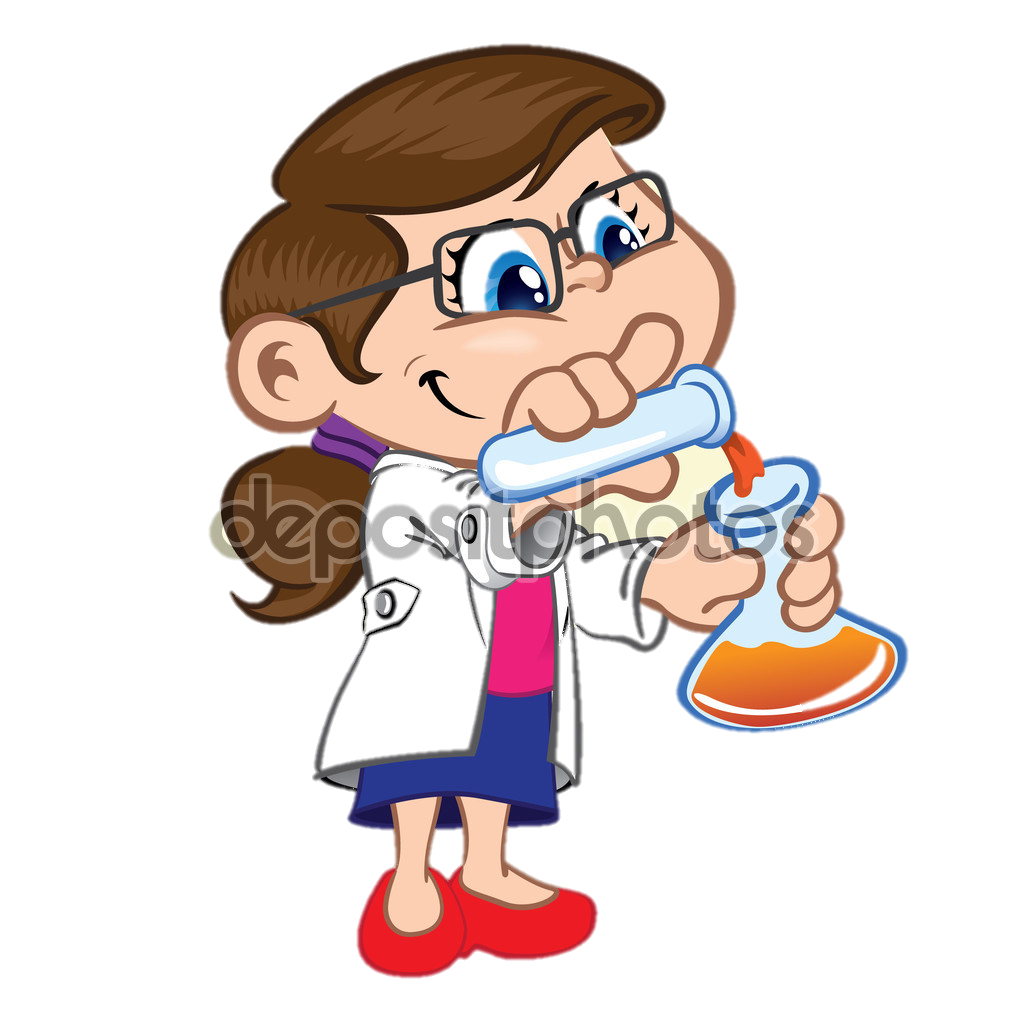 DESARROLLO DEL PROYECTO
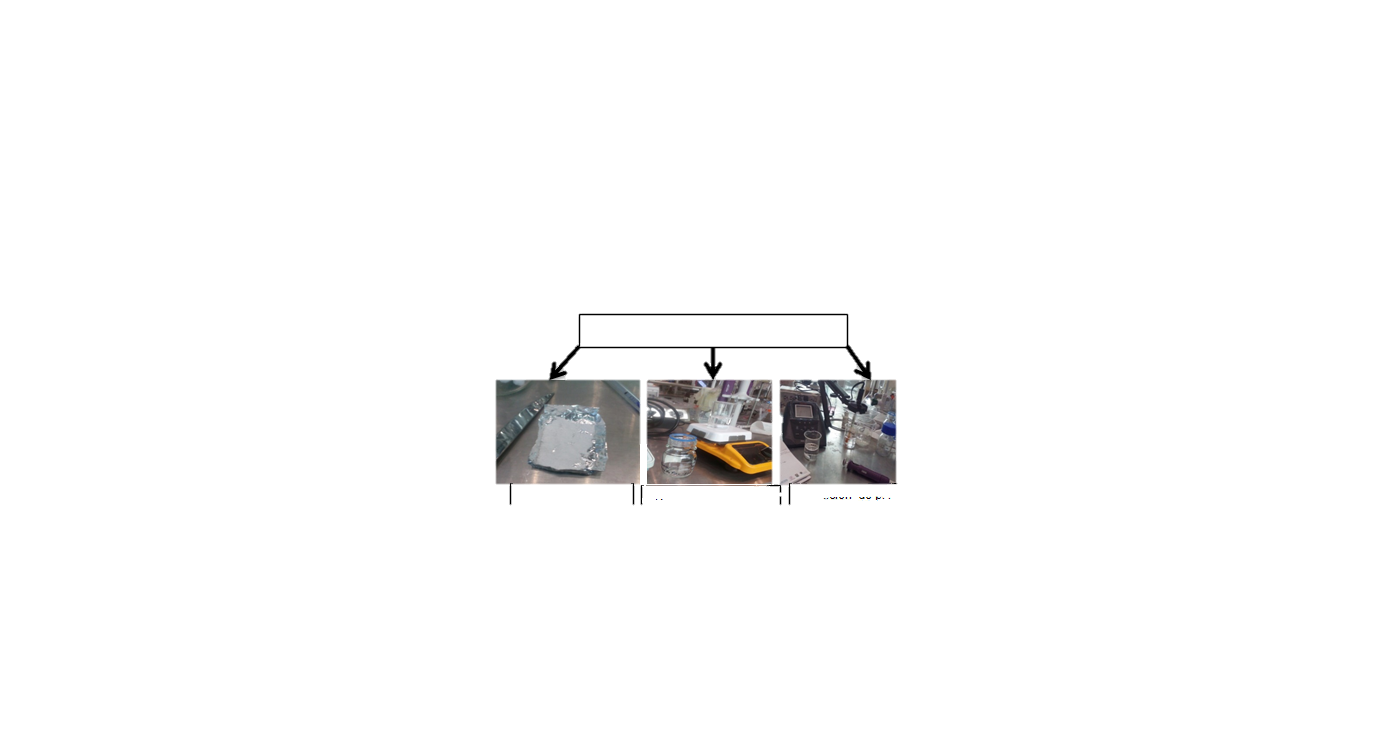 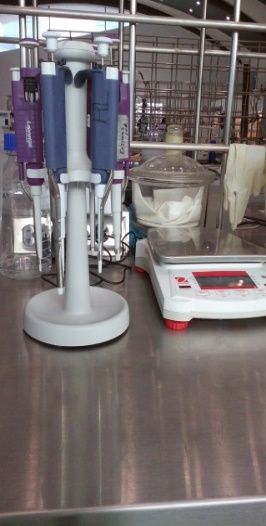 Sal monobásica (sodio) y dibásica (potasio),
Disolución  de la sal
Medición  de pH
3. Extracción y Cuantificación de proteínas de hojas Eustoma grandiflorum:
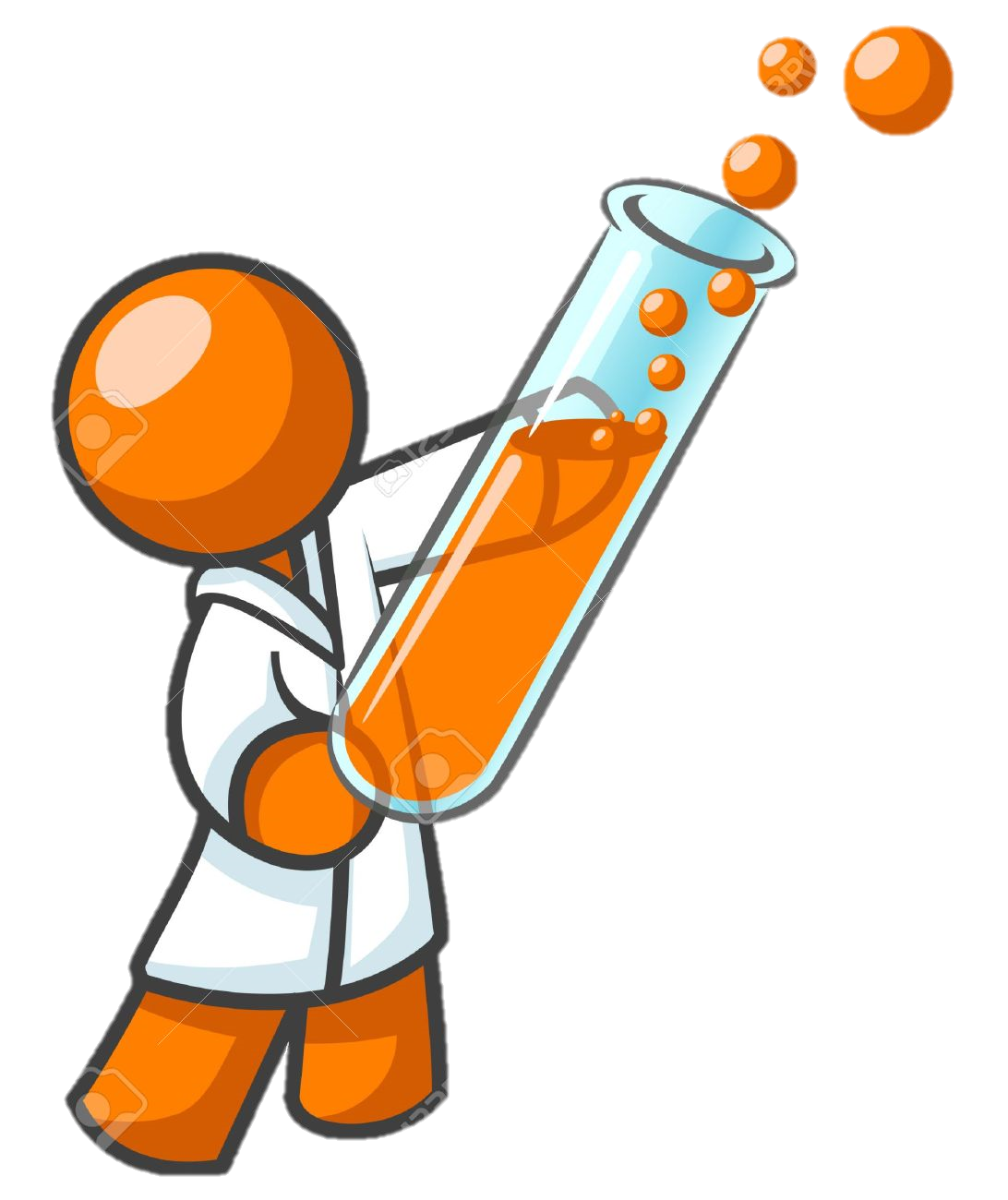 5 %(p/v) de  polivinilpirrolidona (PVP) 
1 ml de solución de extracción
Centrifugado a 1400 rpm por 5 min a 4 °C.
Cuantificación
Método de Bradford (SIGMA – ALDRICH), curva estándar (0-10 µg de Suero de albumina bovina) la muestra se completa a 1 ml con agua desionizada  + 1ml del reactivo de Bradford. Longitud de onda de 595 nanómetros (nm), se tomaron 20 µL de la muestra.
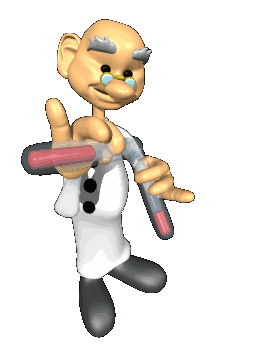 4.1 Cuantificación de la actividad enzimática de pirogalol peroxidasas, catalasas y ascorbato peroxidasas en diferentes  muestras e interpretación de datos de la actividad.
Preparación de amortiguadores
interpretación de datos
Cuantificación de la actividad enzimática
Descongelación de muestra
Mezcla de reacción,  amortiguador, enzima, sustrato
(PPOD): Protocolo de Kwal et al., 1995: 100 µL de la muestra, 320 µL de una solución de pirogalol disuelto en buffer (pH 6- 100 mM) 160 µL de H2O2. 3 mL. incremento en una longitud de 420nm cada en 20 seg x 2 min.
Cat:100 - 50µL muestra, 22 µL de H2O2 100 mM, (50 mM pH 7), 1.5 mL. Disminución en la  absorbancia iniciada por la adición de H2O2, longitud de 240 nm cada 20 seg x 2 min. 
APX: Nakano y Asada (1981): 10, 50 a100 µL de la, 22 µL de H2O2 100 mM,(50 mM pH 7), Ácido ascórbico 100 mM a 10 mM,  3 mL. La actividad de fue determinada desde la disminución del ascorbato en la reacción, el H2O2  fue añadido al final para inicia la reacción,longitud de 290 nm cada 20 seg x 3min
5. Recubrimiento de naranjas con películas de diferentes materiales
5.1 Evaluación de variables a naranjas recubiertas con películas comestibles
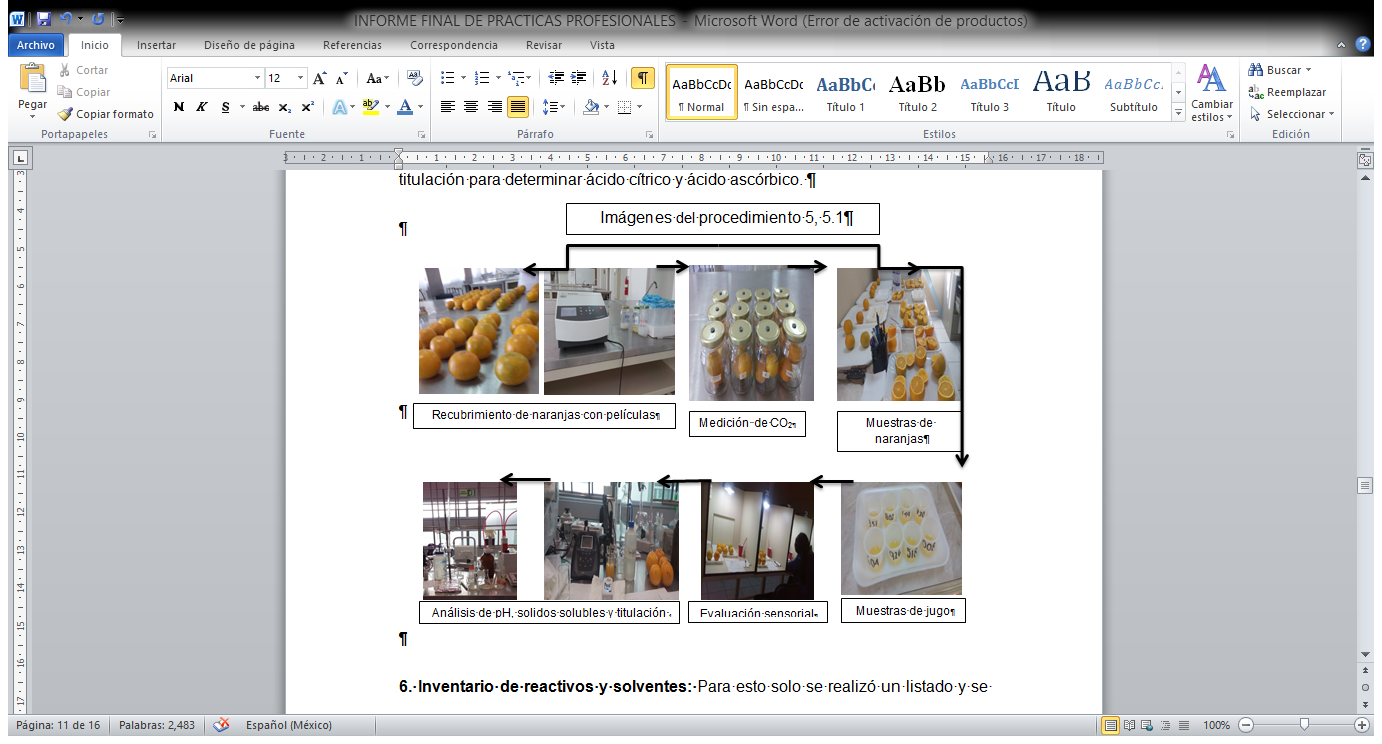 30 naranjas por tratamiento de las cuales 15 fueron colocadas a temperatura ambiente y el resto a refrigeración con temperatura controlada. 

Se midió pérdida de peso, firmeza, color, titulación para determinar ácido cítrico y ácido ascórbico.
Recubiertas con películas comestibles
Medición de CO2
muestras
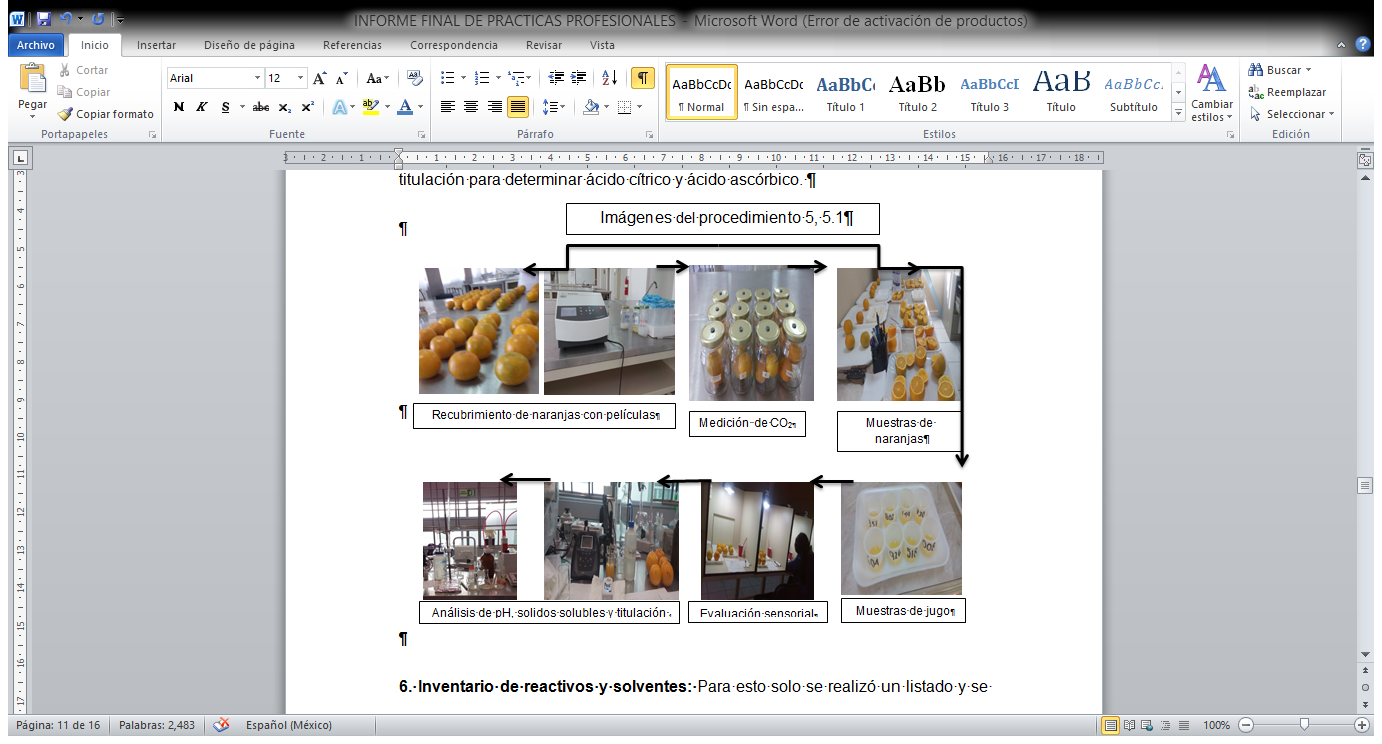 Evaluaciones sensorial
Muestras de jugo
Titulación, pH, ml de jugo con una probeta, solidos solubles
7. Aplicación de nanopartículas metálicas como promotoras de germinación y crecimiento en semillas de rábano:
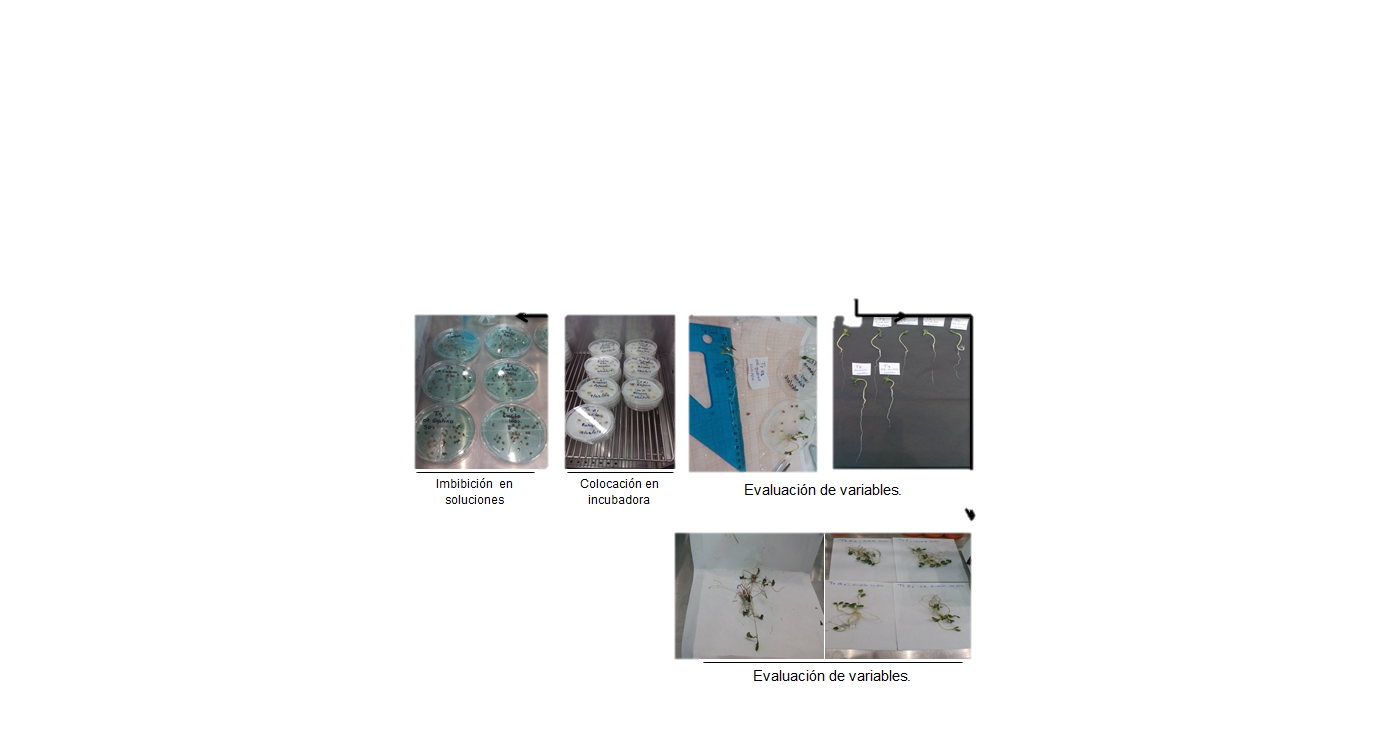 Peso constante, soluciones de agua, oxido de grafeno y grafito después de 
se contaron el número de semillas germinadas, P.S., P.F., Long. Radícula y plúmula
8.Preparación de muestras con  eustoma para extraer metabolitos: dos gramos de tejido se maceraron en un mortero pre-congelado con nitrógeno líquido. se adiciono 20ml de metanol, se sónico cada muestra durante dos periodos  de 15 minutos y se llevaron a refrigeración
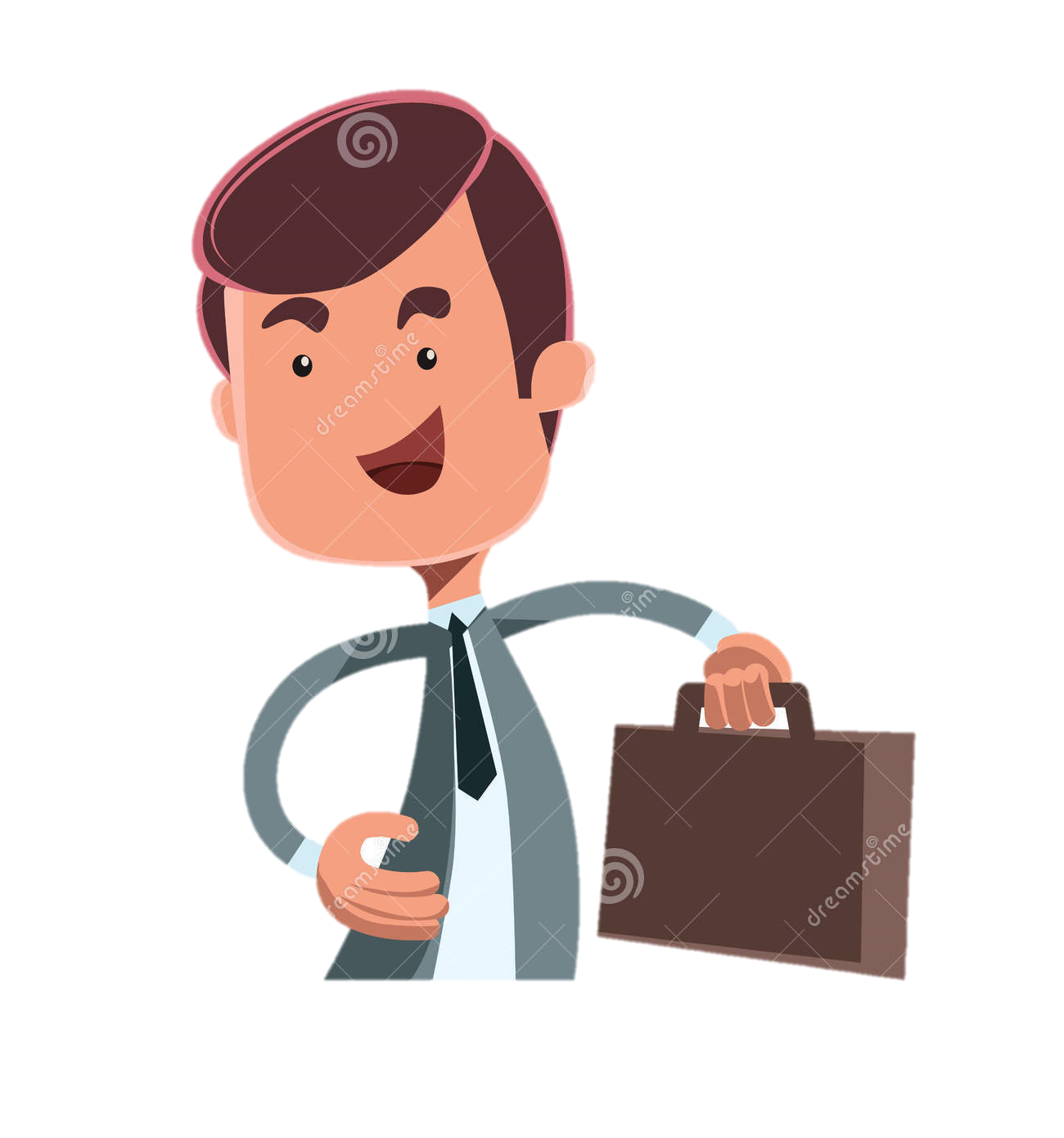 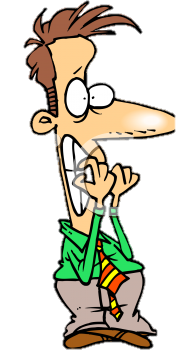 EXPERIENCIAS
Al realizar las prácticas profesionales  en el Centro de Investigación en Química Aplicada (CIQA) fue una experiencia muy buena ya que pertenece al Sistema de Investigación, debido a esto siempre hay  proyectos en que trabajar.

Se aprenden cosas nuevas, de lo que creemos que no tiene importancia o no sirve  es transformado a algo útil para la industria o medicina, principalmente a base de extractos recursos naturales de las zonas áridas.
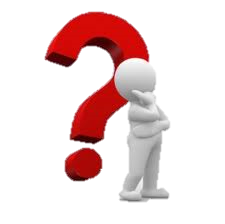 Carencia curricular?: inglés, bioquímica.  

Apoyo económico ?: alimentación 
  
Sugerencias para mejorar la formación académica y para los alumnos?: especialización, aprovechamiento e involucración en proyectos.
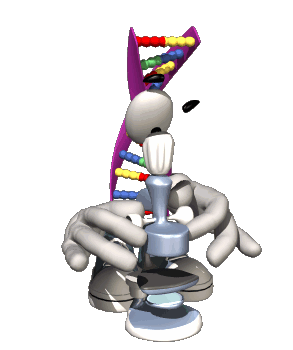 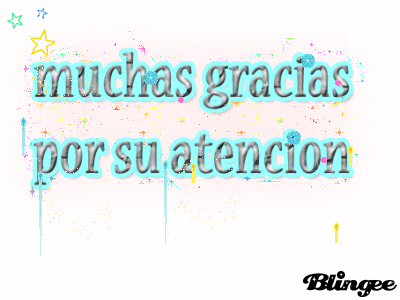